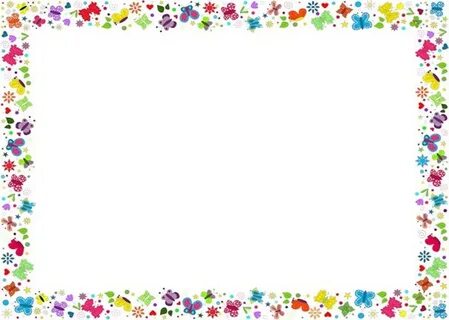 МБДОУ ЦРР детский сад № 28
Экскурсия в «Лукоморье»
 группы «Незабудки»
Подготовила воспитатель Сапожникова М.Ш.
Бердск 2023
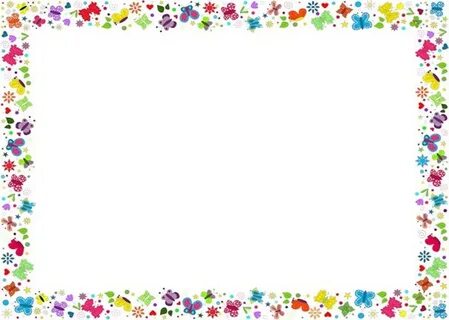 Первая экскурсия в «Лукоморье» группы «Незабудки»
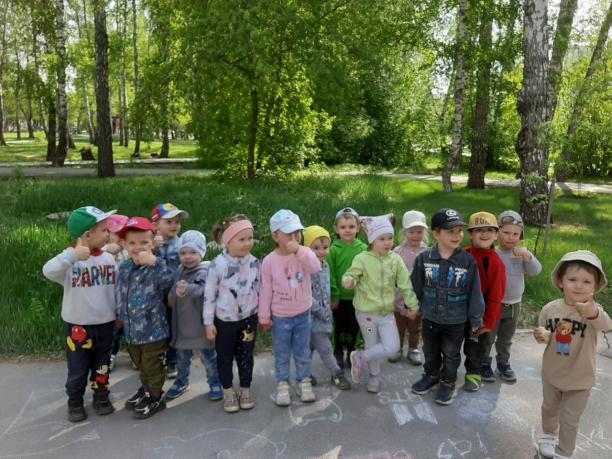 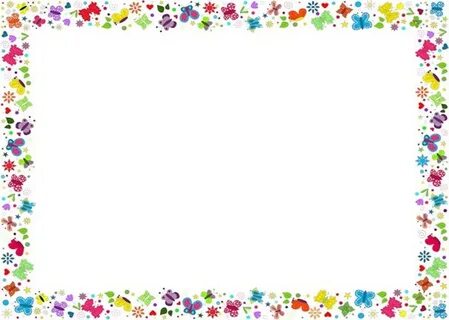 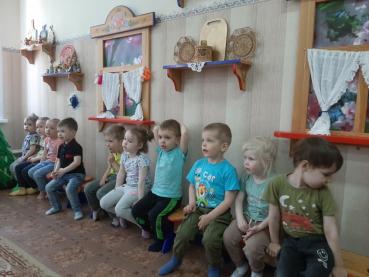 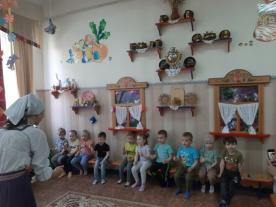 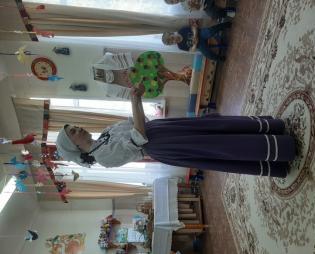 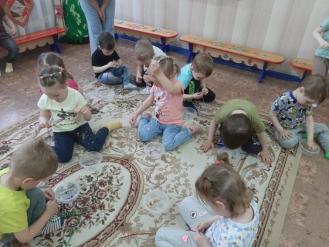 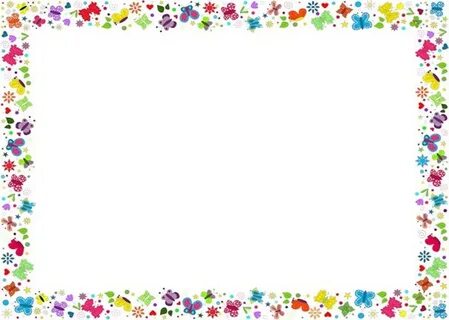 Нас ждали интересные игры, хороводы и много интересного…
Чуть позже мы очутились в сказке «Теремок»…
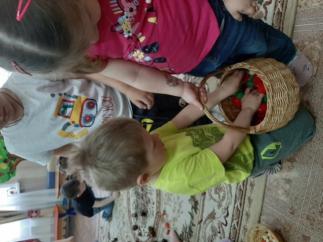 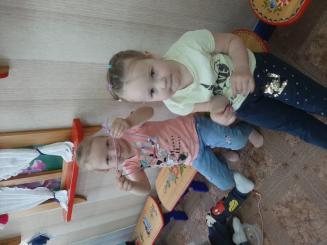 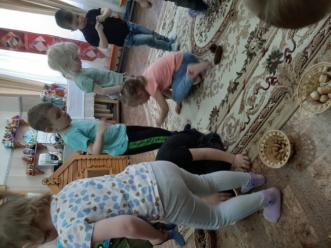 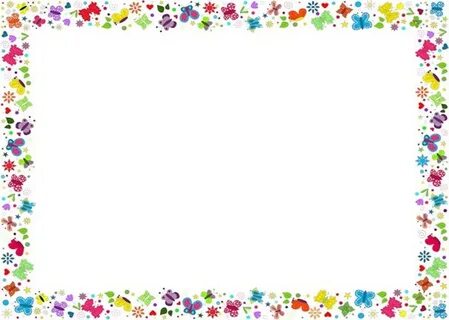 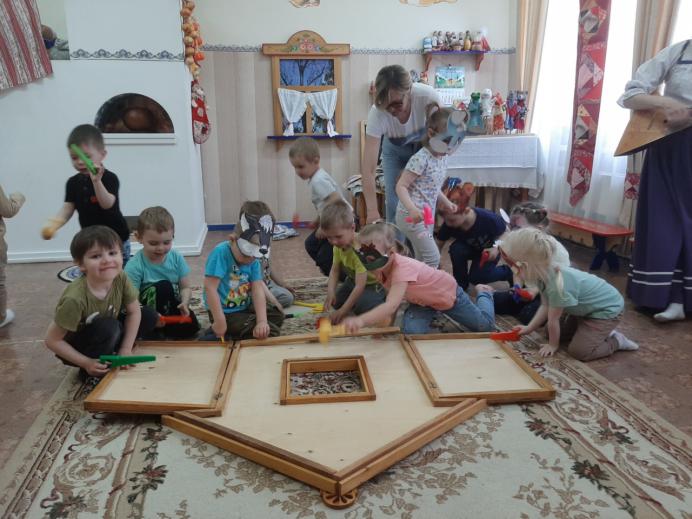 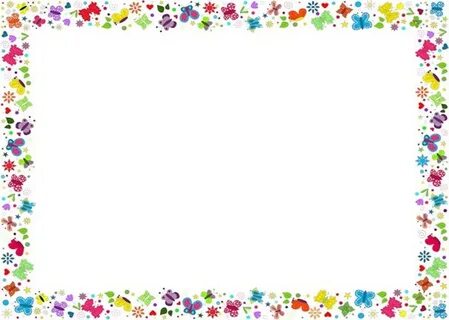 Инсценировка сказки «Теремок»
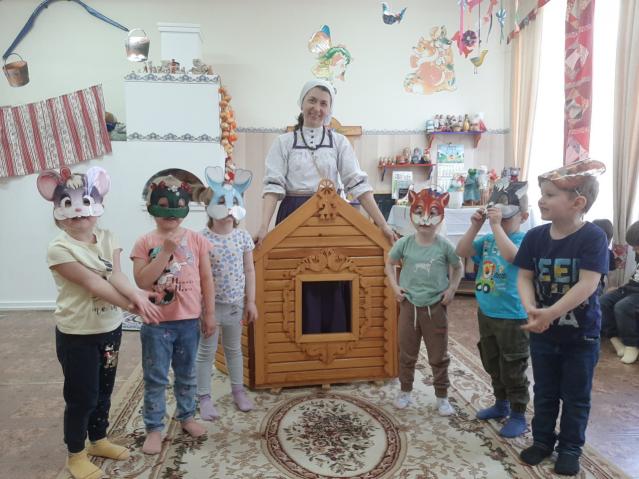 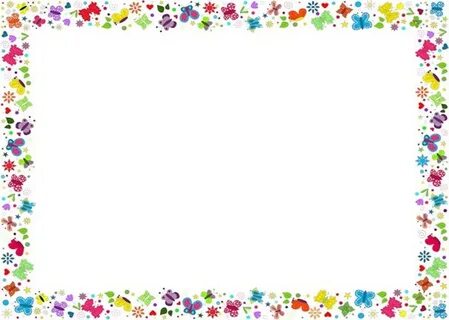 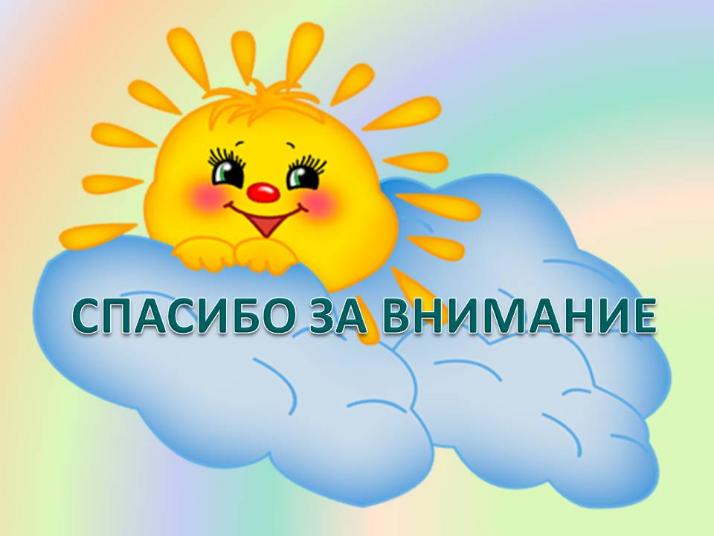